University at Buffalo SI
Austin Keppler / Austin Ocwieja
Last Years Results
Bearcat 3000 Chassis
700 Ctec4 2 cylinder four stroke engine

Exhaust manifold failure during endurance event
2019 Clean Snowmobile Strategy
Build a snowmobile that can be built upon in future years
Sustain performance characteristics that would make the snowmobile marketable
Focus on reducing noise output of both the engine and chassis
Chassis
2017 ZR 3000
Lightweight
Trail suited
Same basic platform as previous year
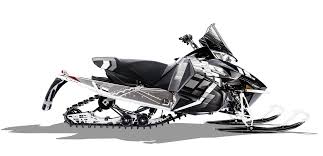 Engine
Arctic Cat Ctec4 
700cc 2 Cylinder Four Stroke
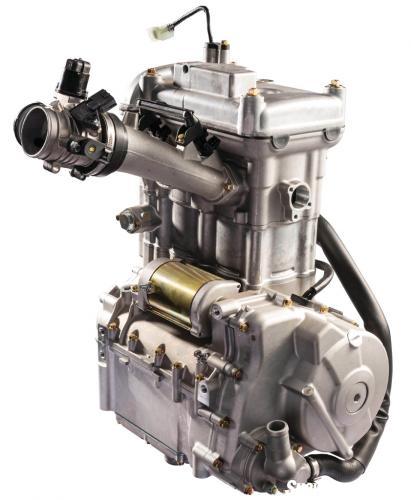 Engine Management
Motec M130

Closed Loop Fuel Tuning
Flex Fuel Compatable

Tuned to run at stoichiometric combustion
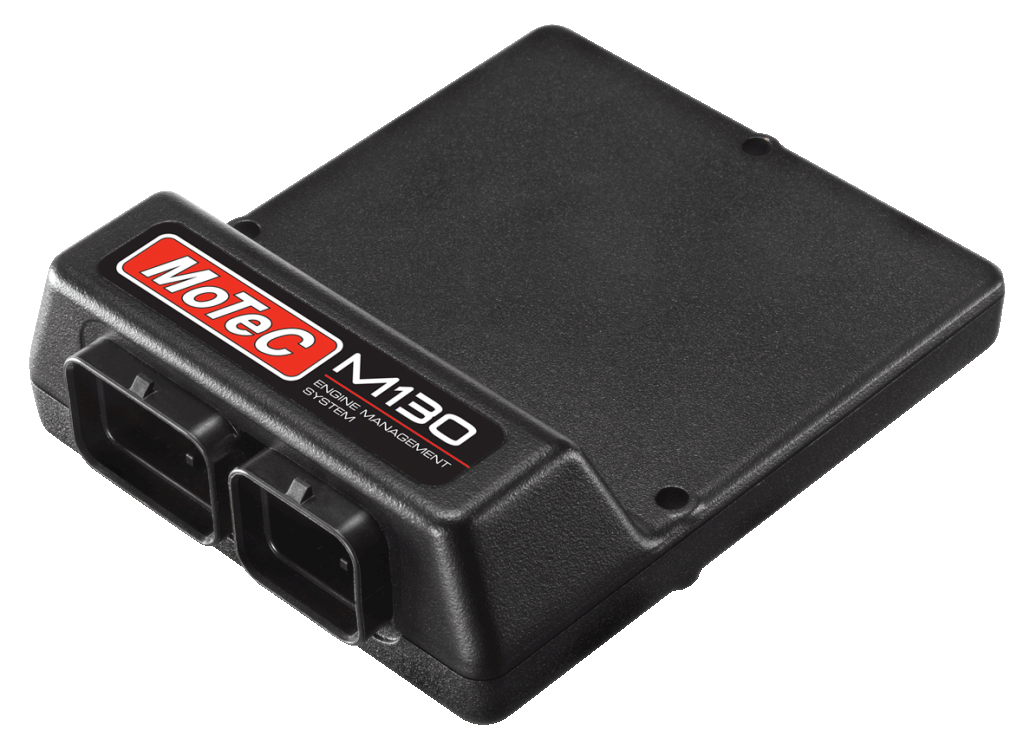 Turbocharger
Exhaust
Factory Exhaust Manifold
Precision Turbo Wastegate
Honda Muffler
3 Way Magnaflow Catalytic Converter
Custom Built Resonator
Resonator
Resonator
Chassis Noise Reduction
Tested several different materials
Foam
Lizard Skin
Spray Paint

Enclosed test fixture
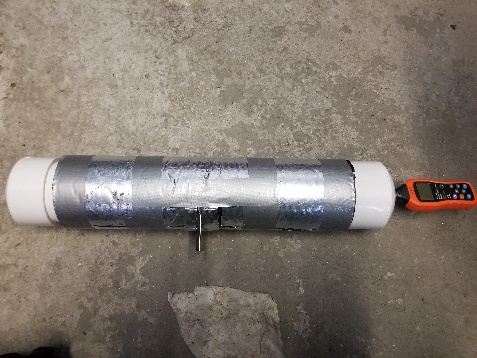 Test Results
Conclusion
Successfully created a low noise emitting snowmobile

Unfortunately ran into small undetected problems that led to the failure of the snowmobile
Thank You
Austin Keppler – Mechanical Engineering / MBA 
alkepple@buffalo.edu

Austin Ocwieja – Mechanical Engineering / MBA
austinoc@buffalo.edu